Mata  Atlantica
COSTUMES COMIDAS E ANIMAIS DA 
Mata atlantica
animais
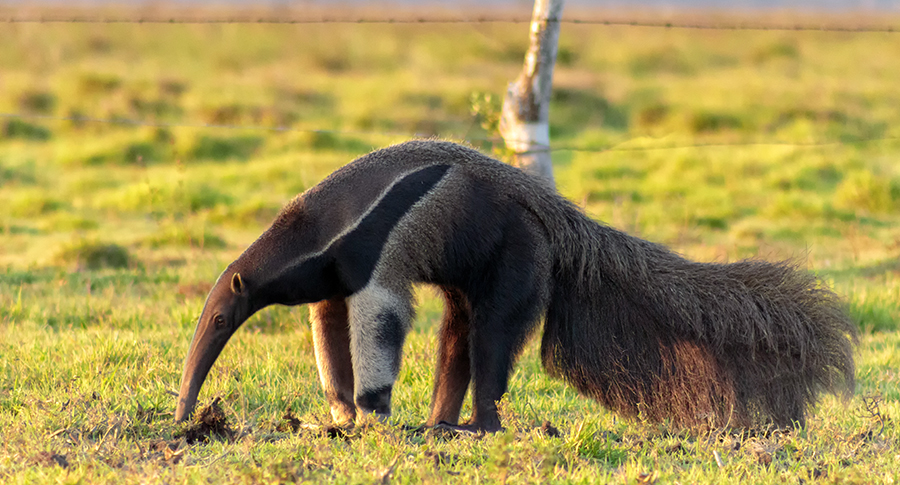 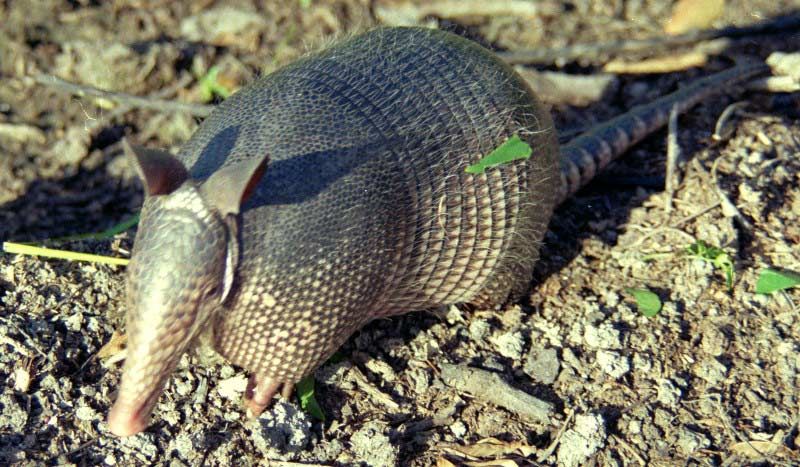 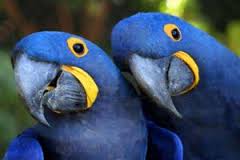 comidas
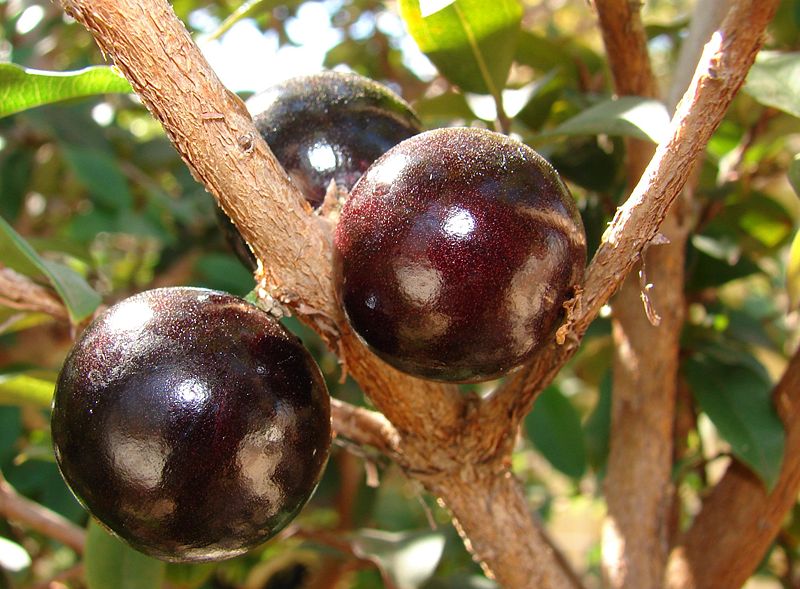 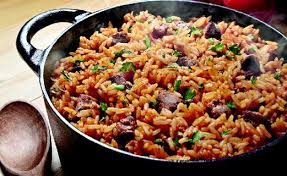 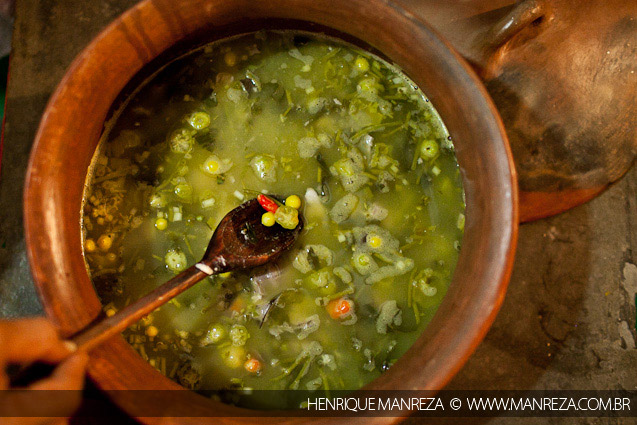 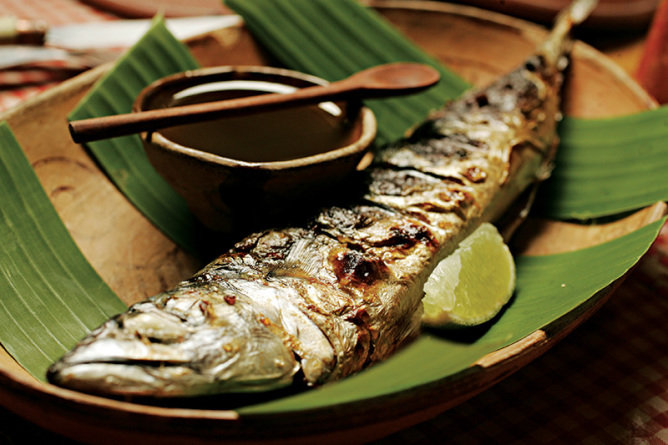 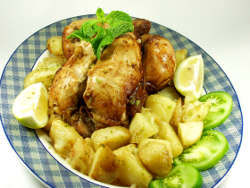 Costumes
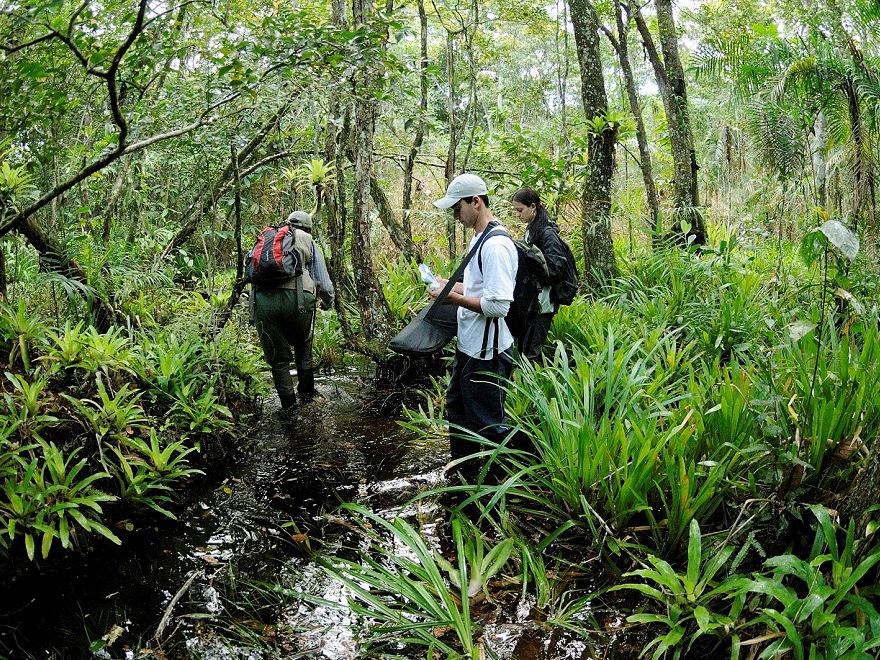 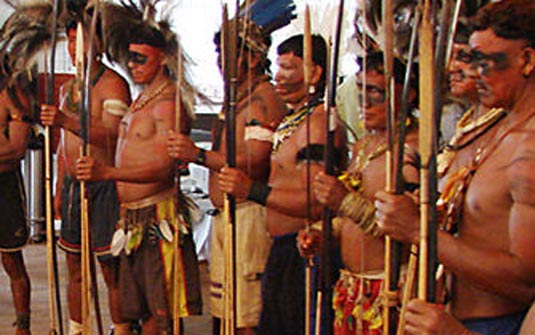